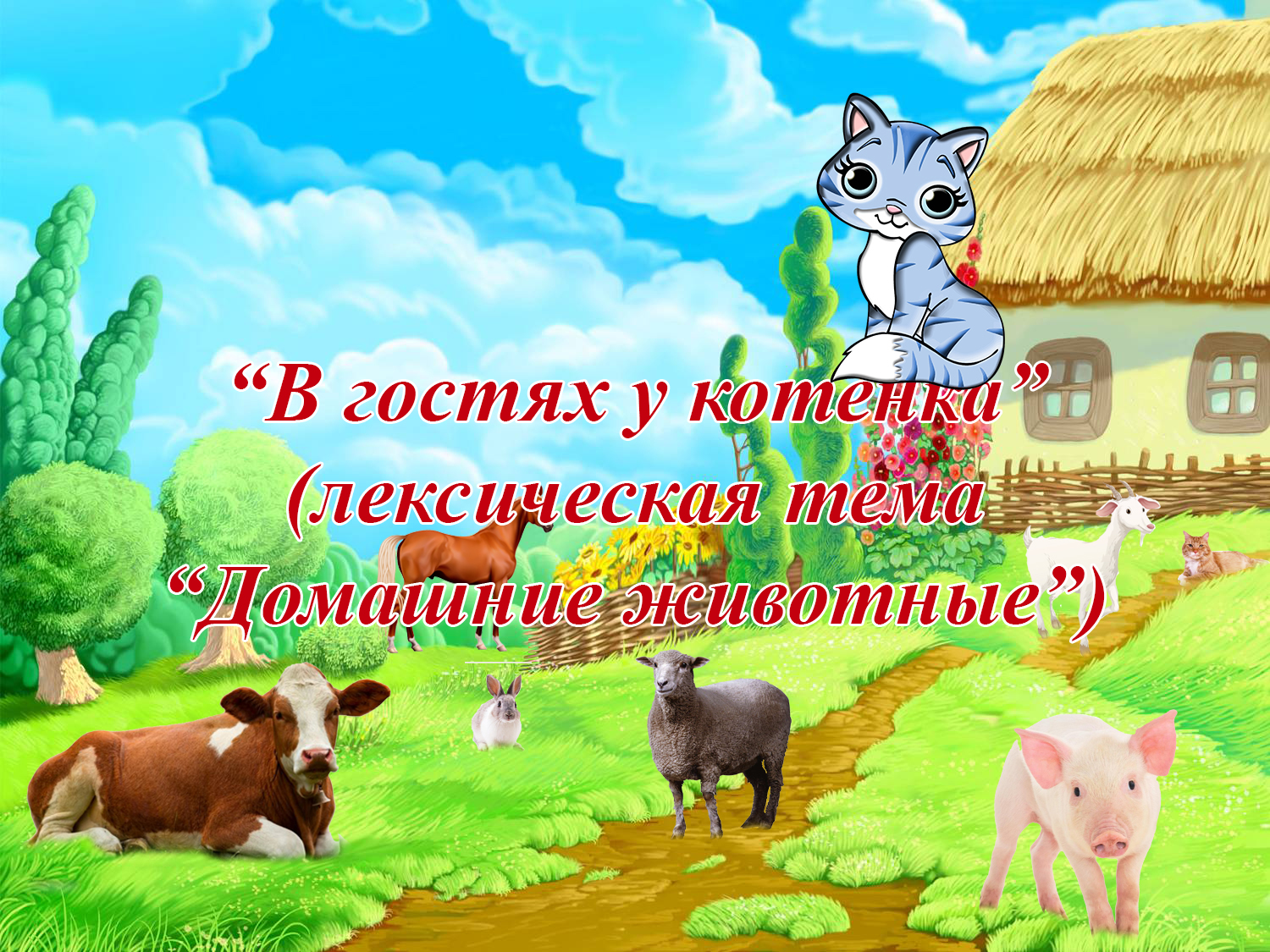 Далее
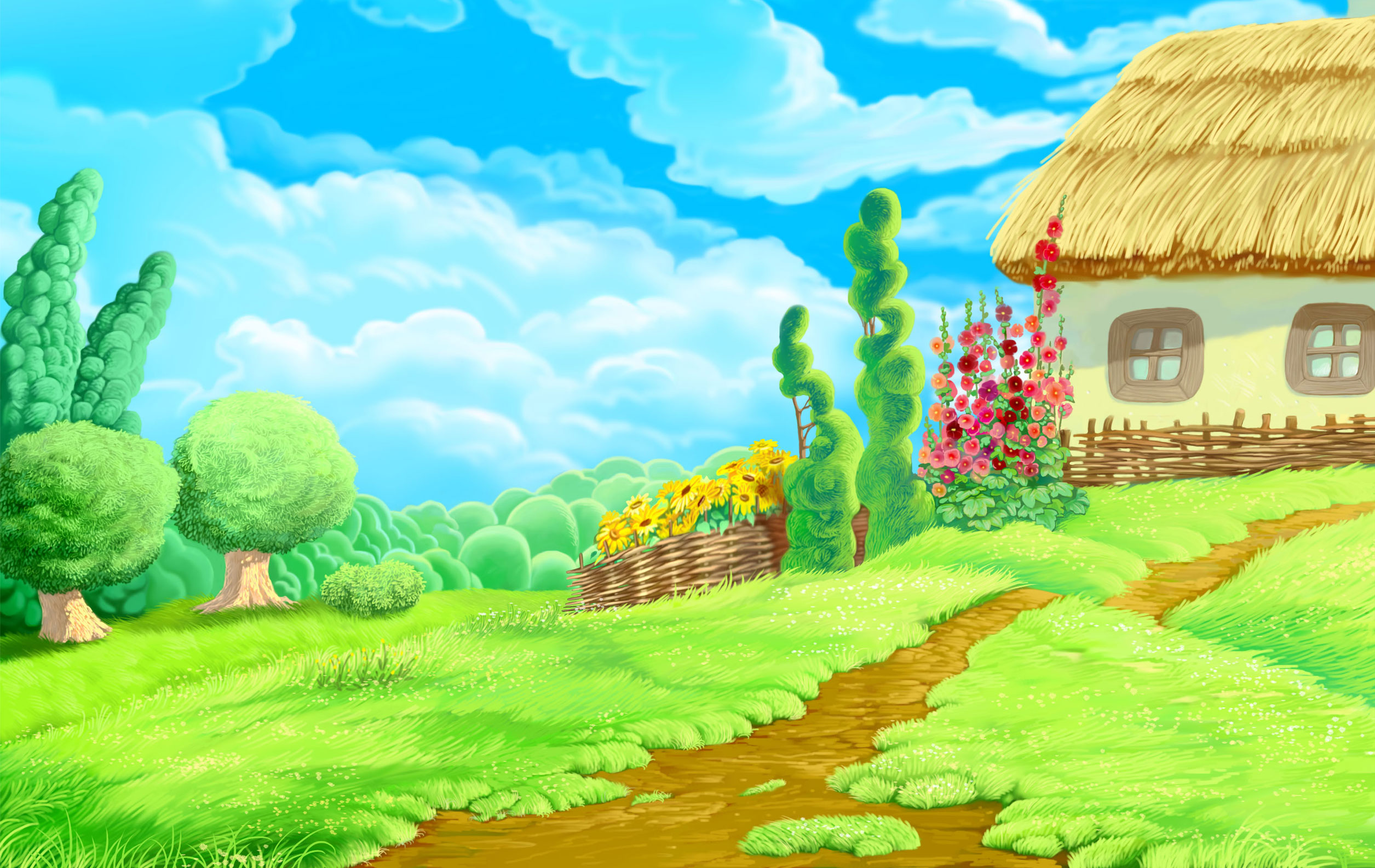 Здравствуйте ребята! Меня зовут Барсик!
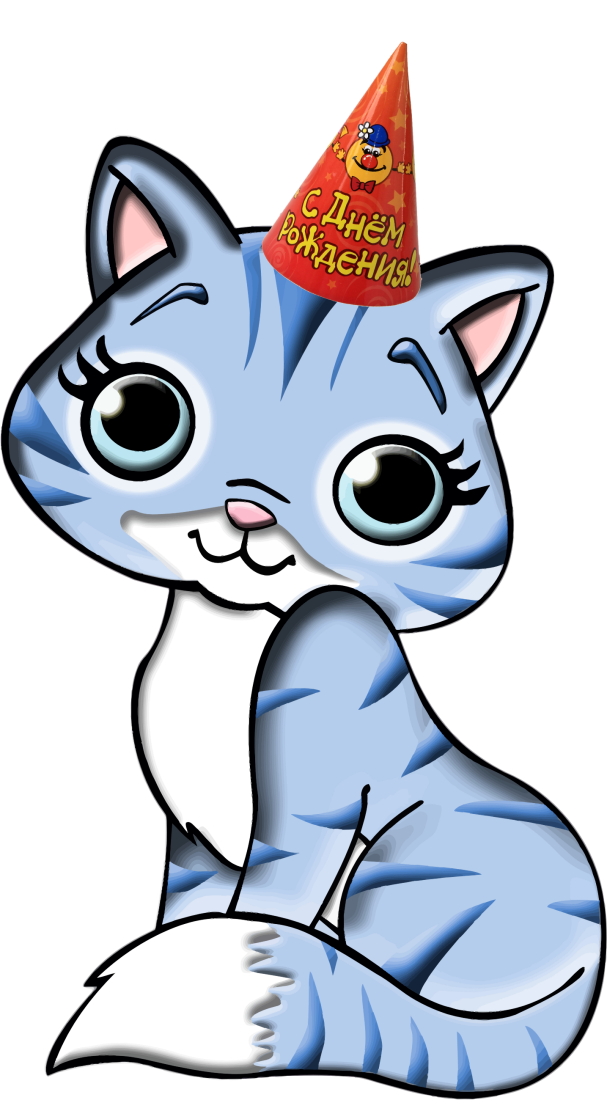 Далее
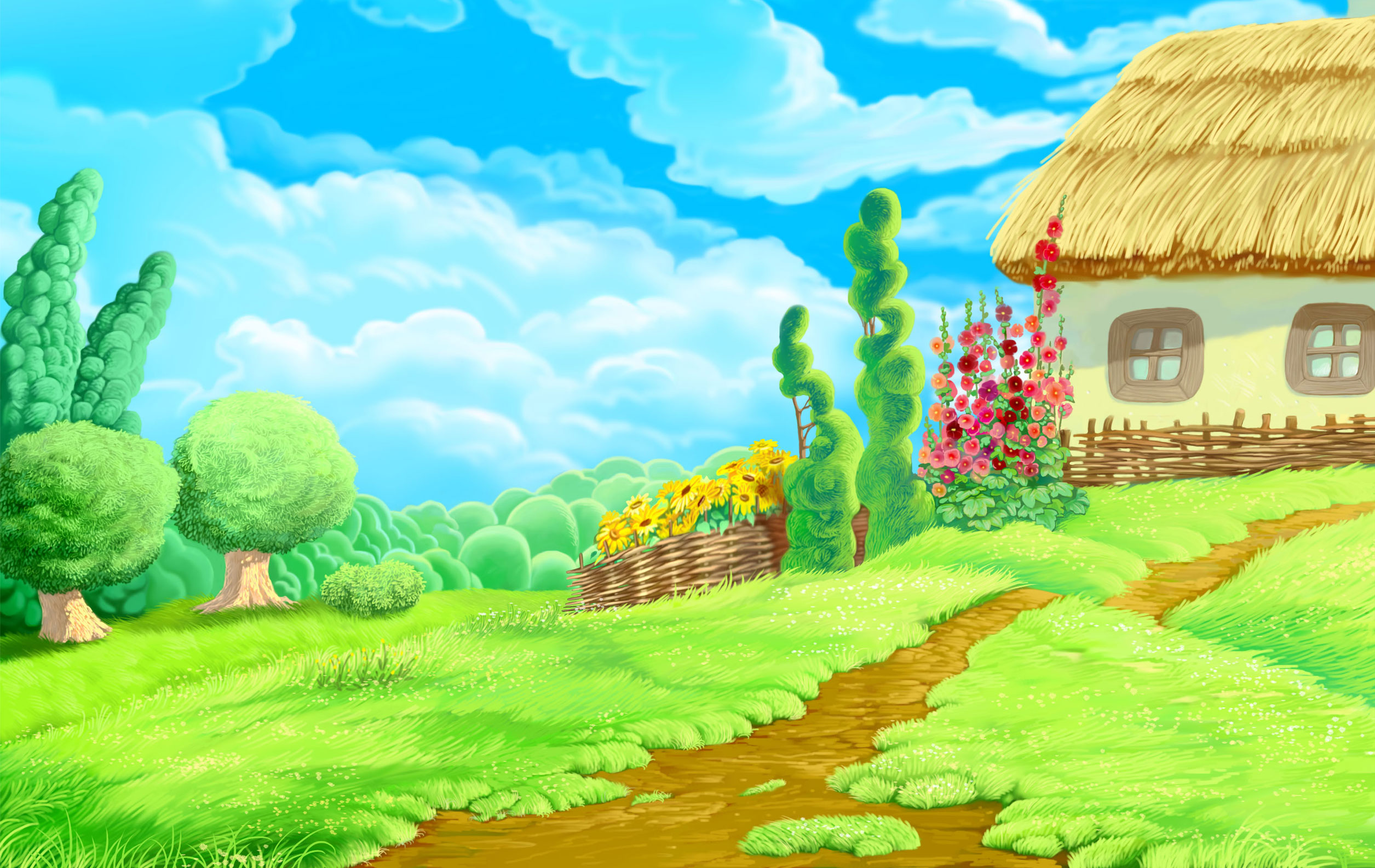 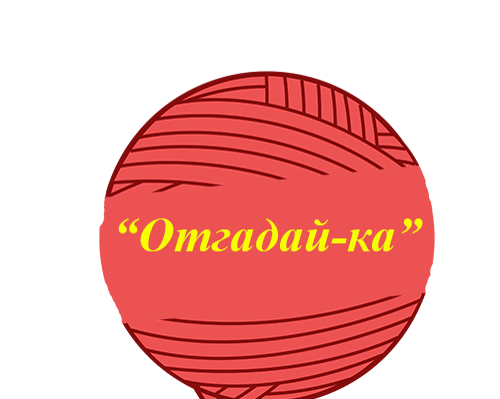 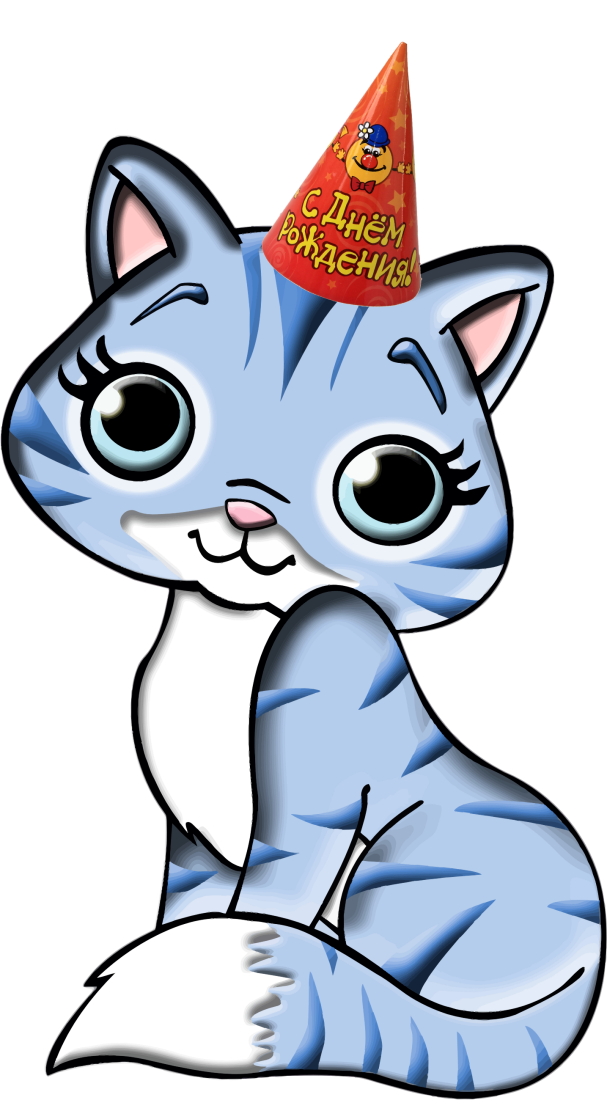 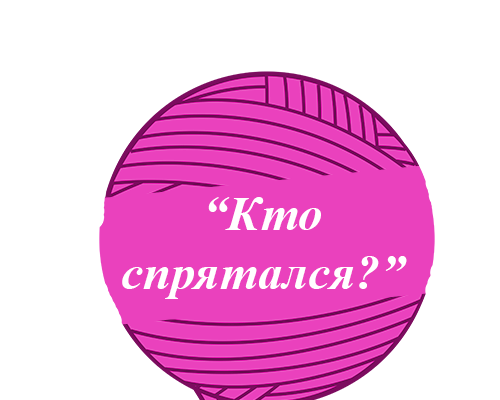 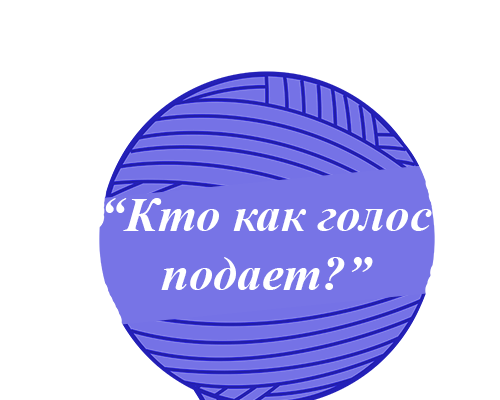 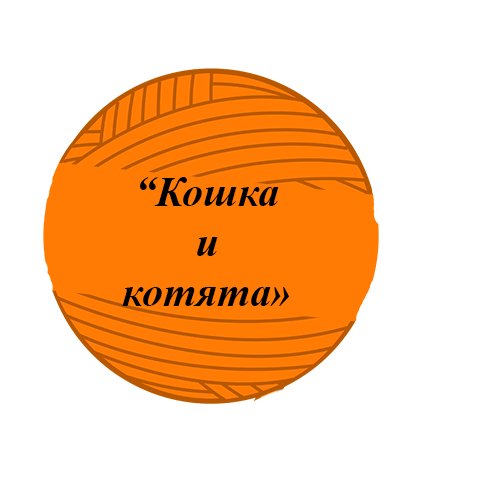 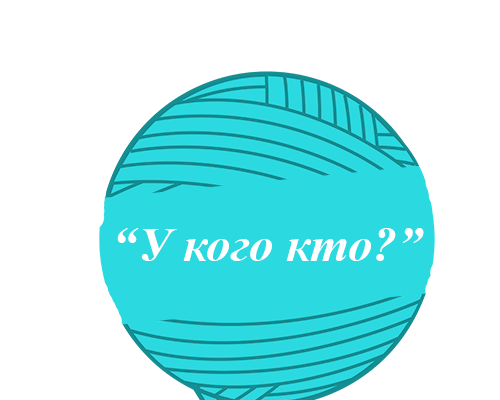 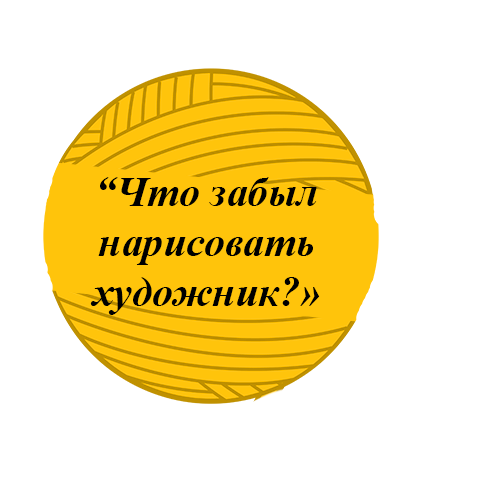 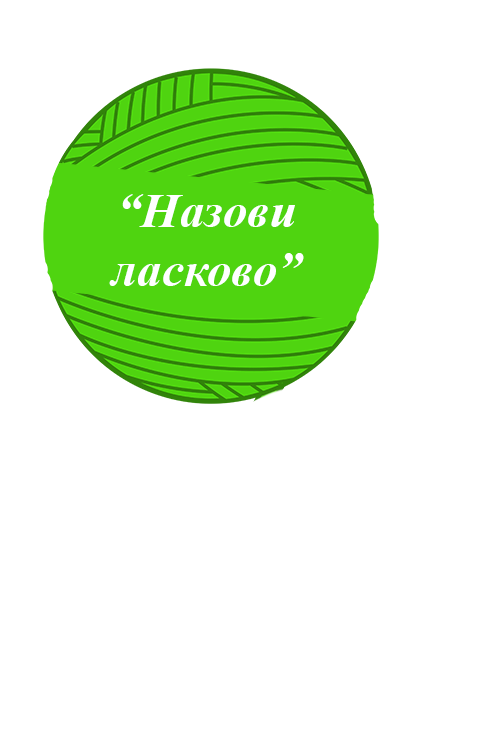 Далее
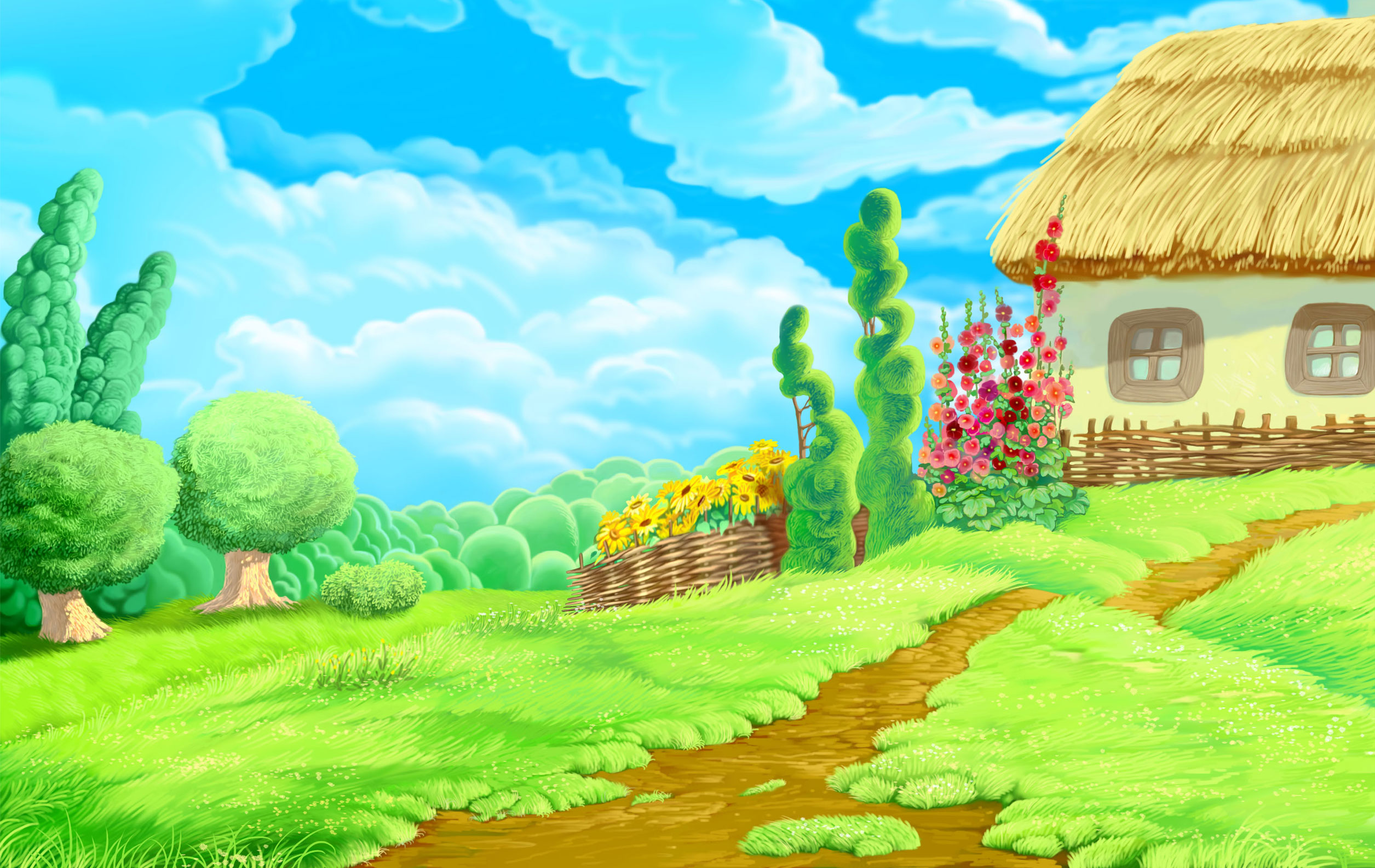 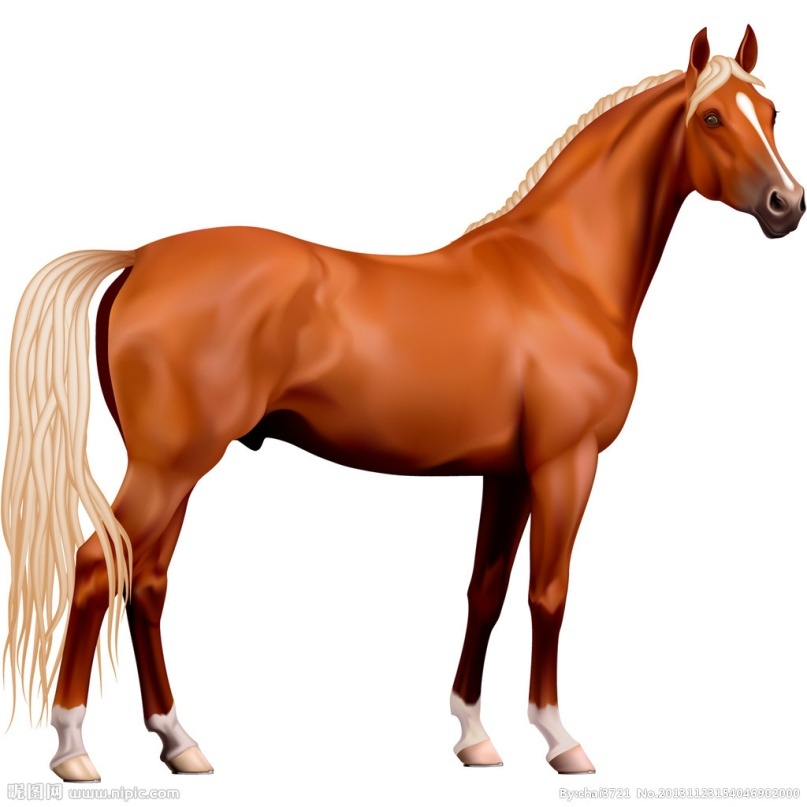 «Отгадай-ка»
У меня большая грива,Ушки и копытца.Прокачу того игриво,Кто не побоится.Моя шёрстка гладка,Кто же я?...
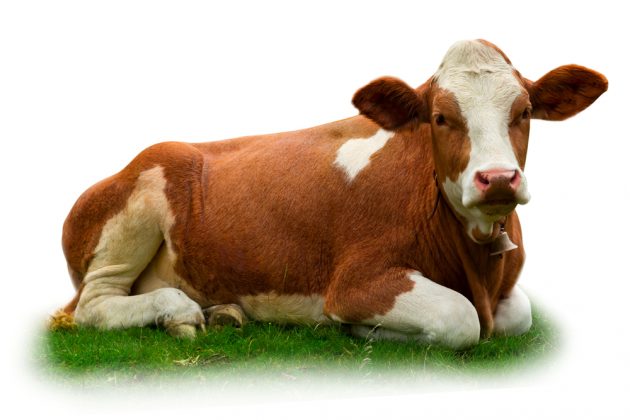 Есть копыта и рога,
Летом ходит на луга.
Чтобы были все здоровы,
Молоко дают…..
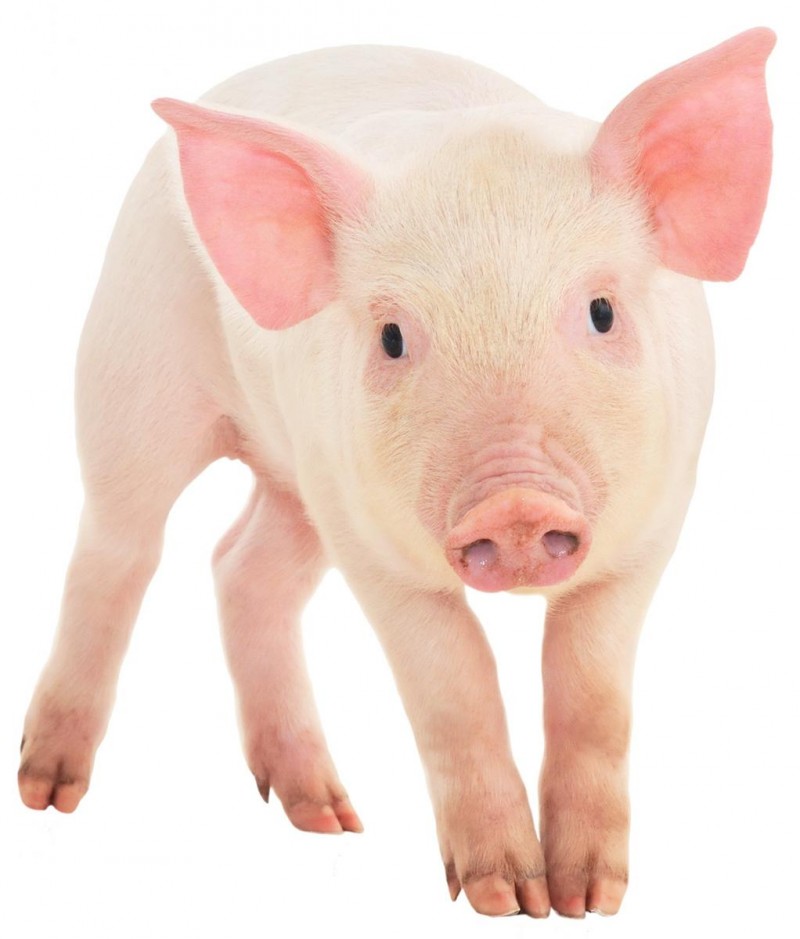 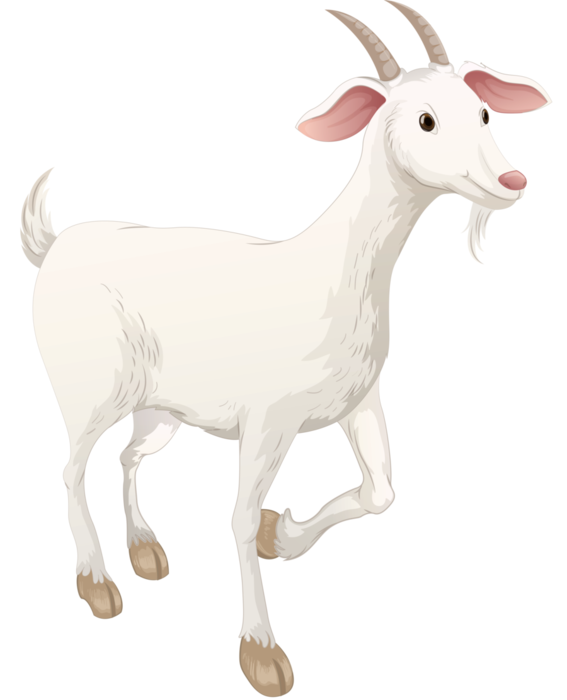 Не корова, а с рогами:                           «Кто же я?» – узнайте сами.Тоже травку я жую,Тоже молоко даю,Утром рано просыпаюсь,На лужок я отправляюсь,Там до вечера пасусь,Ну, и как же я зовусь?
Хвостик крючком,
Нос пятачком,
В грязи валяется,
Как зверь называется?
Вернуться 
к Барсику
Далее
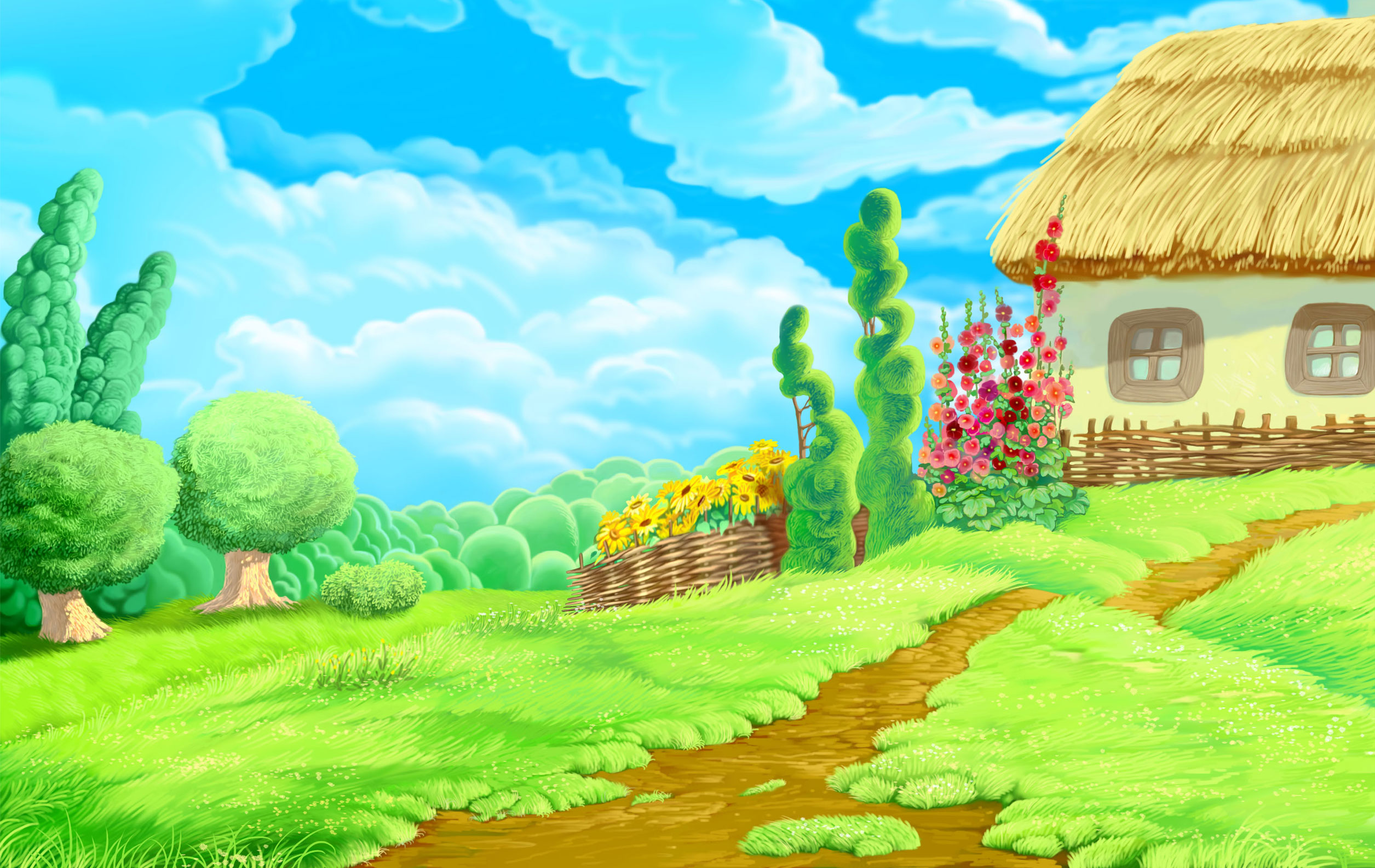 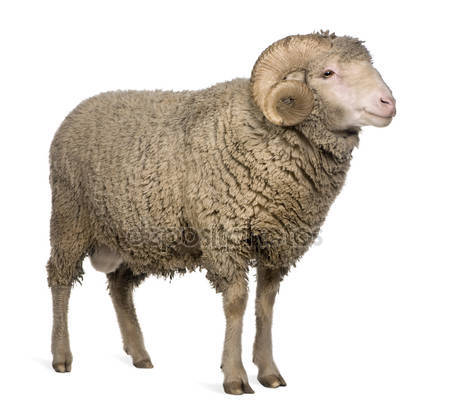 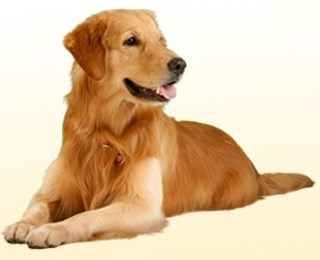 Рог баранкой, летом в шубеСкачет ловко по горамОчень он  упрямый, любит Травку сочную….
Я, друзья, совсем не злая.В дом чужой идет – залаю.Задавака? Забияка?Нет! Обычная ...
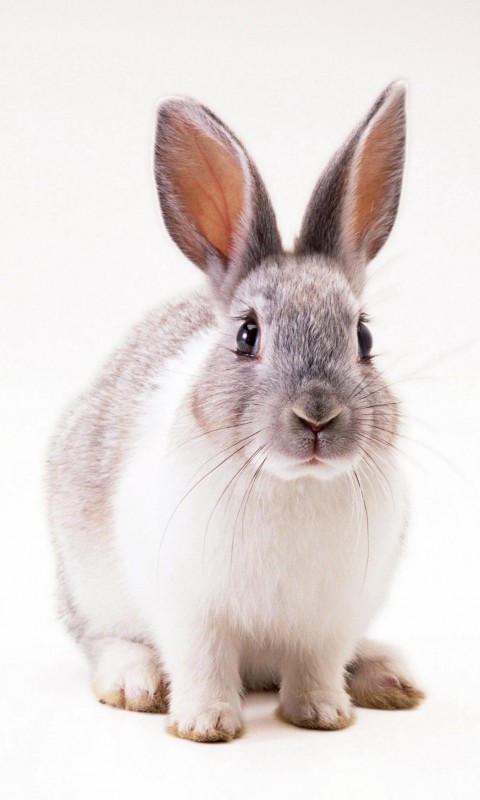 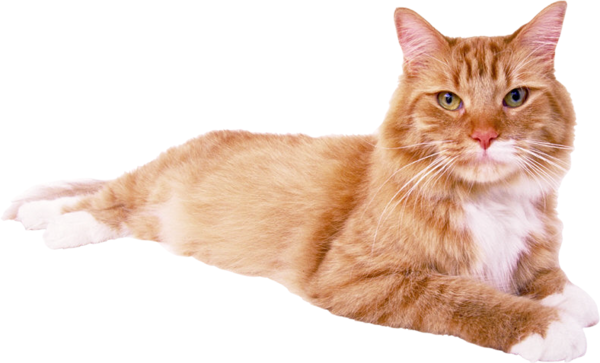 Ест морковку, длинноухий,Не обидит даже мухи!В страхе спрячется под столик!Он похож на зайца! ...
Мурлыкает звонко и ловит мышей,Так любит сидеть на окошке,И часто гуляет сама по себе,Пушистая, хитрая...
Вернуться 
к Барсику
Далее
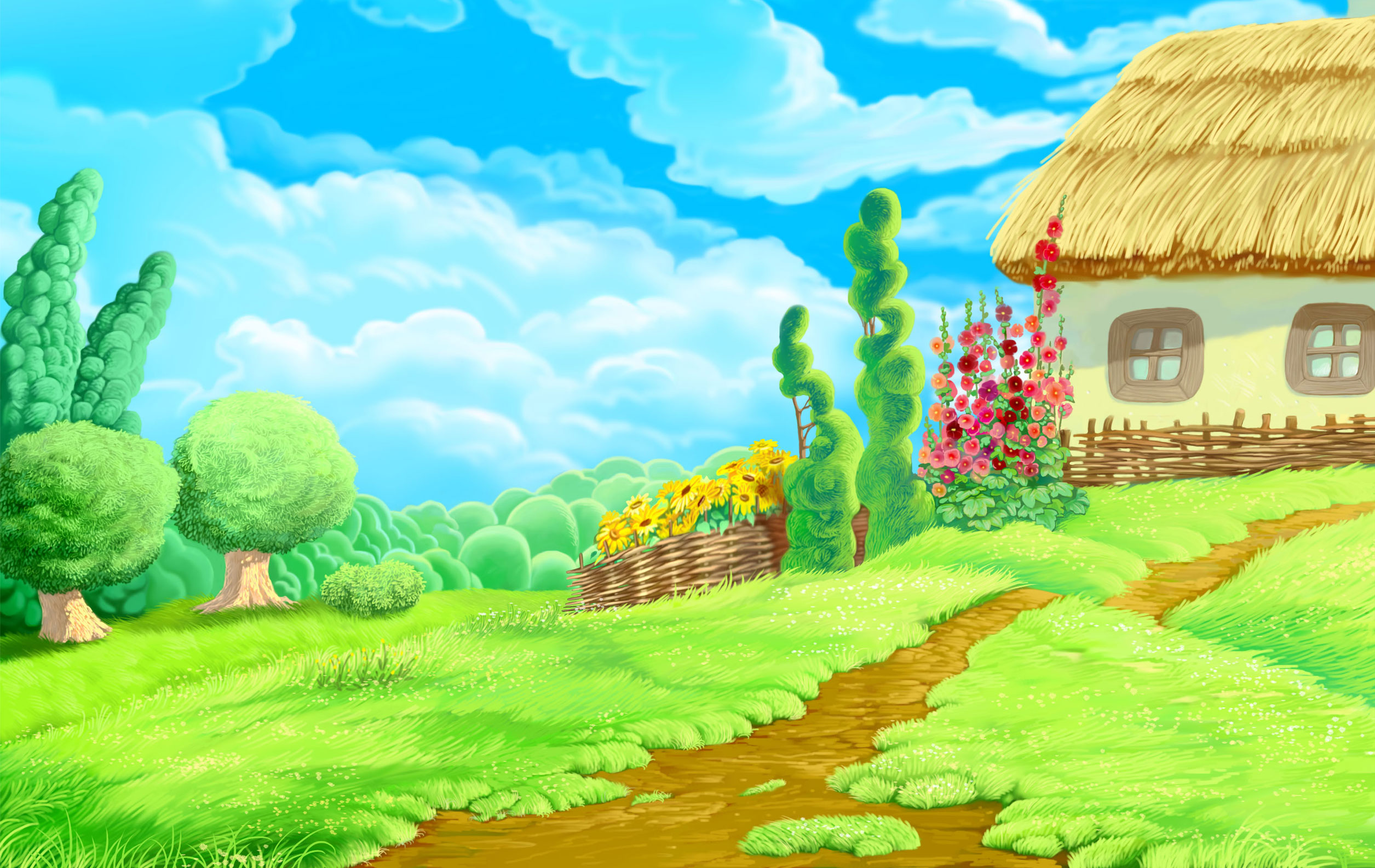 «Кто спрятался?»
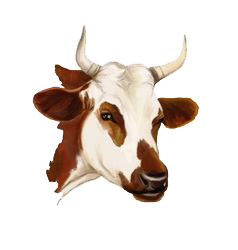 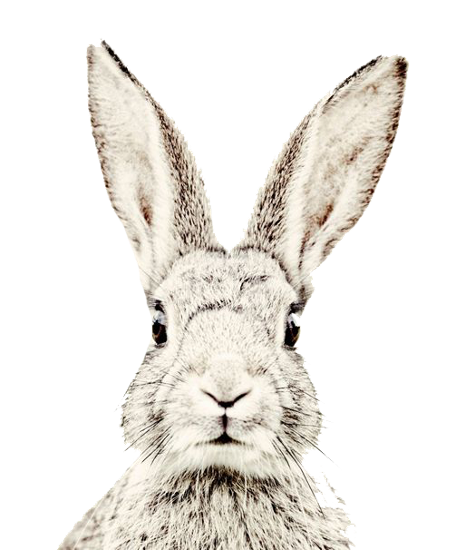 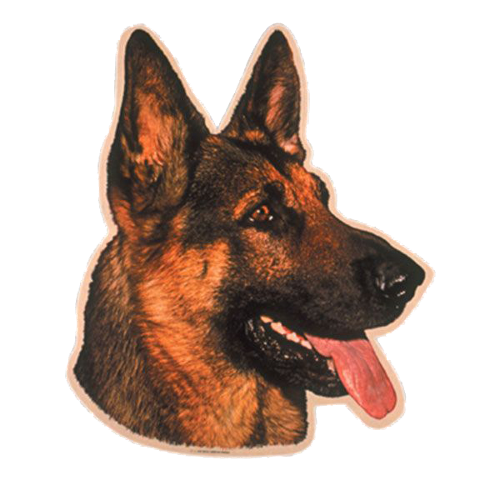 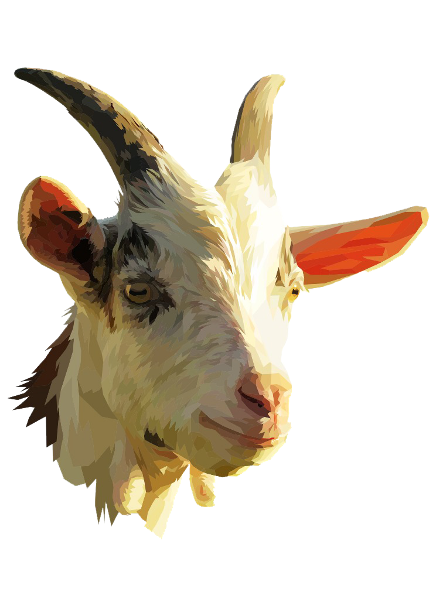 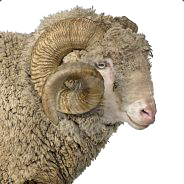 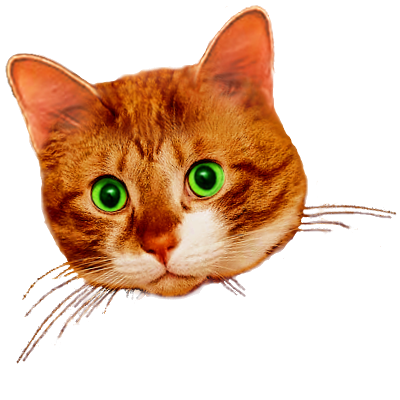 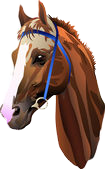 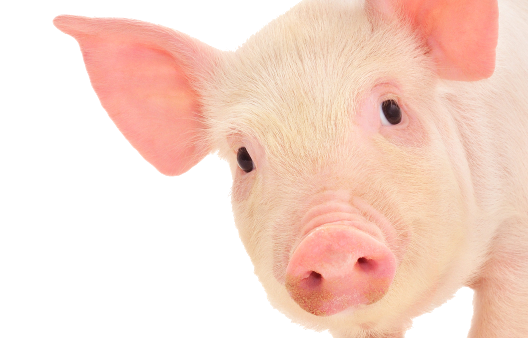 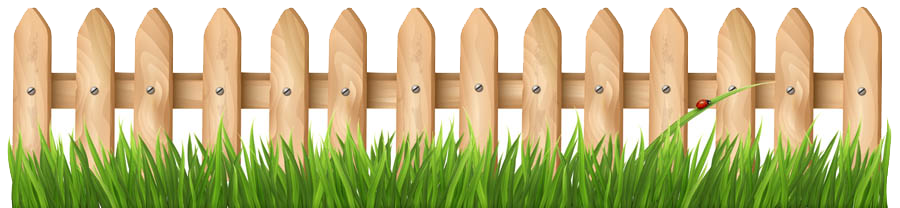 Вернуться 
к Барсику
Далее
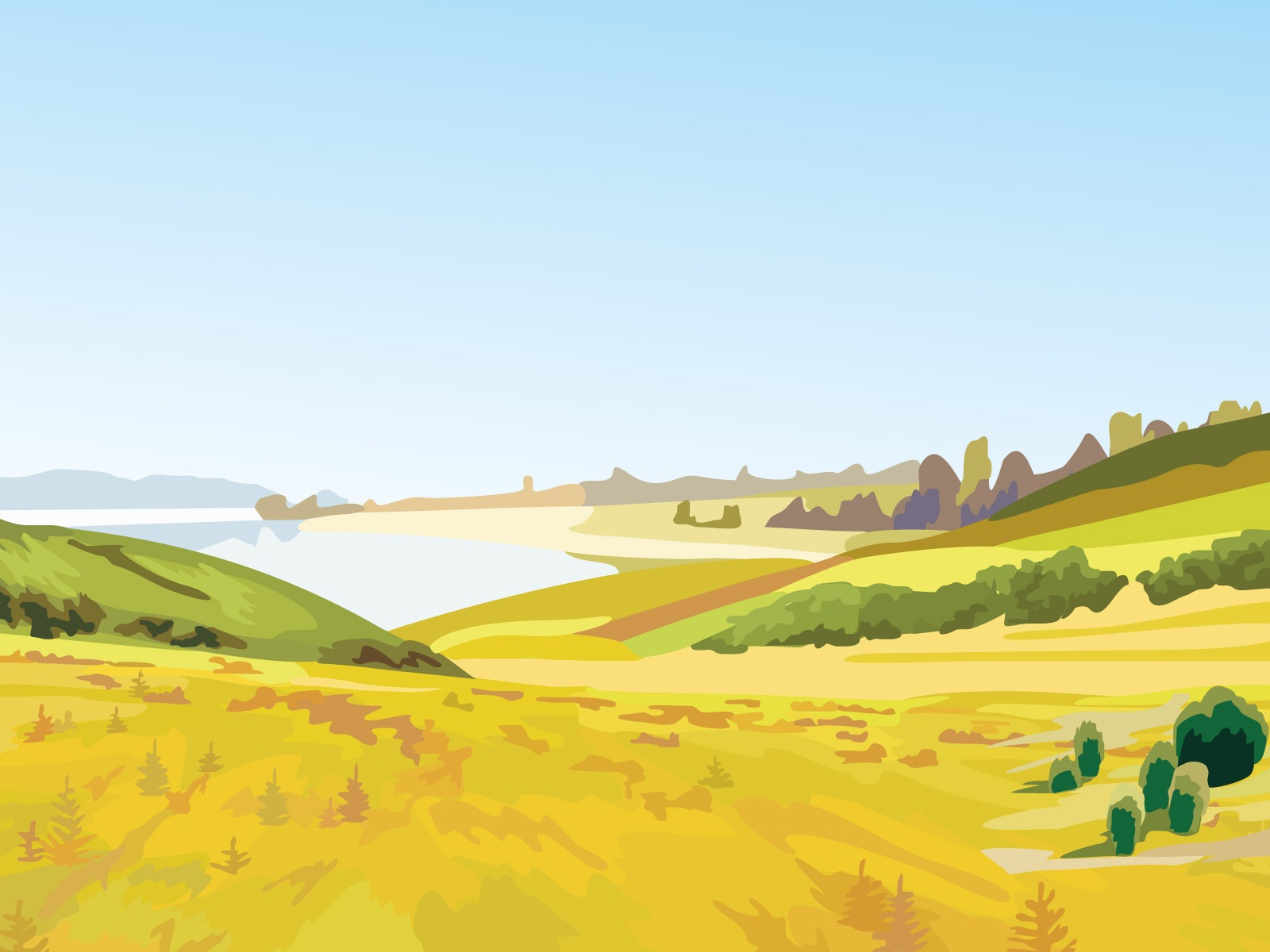 «Кто как голос подает?»
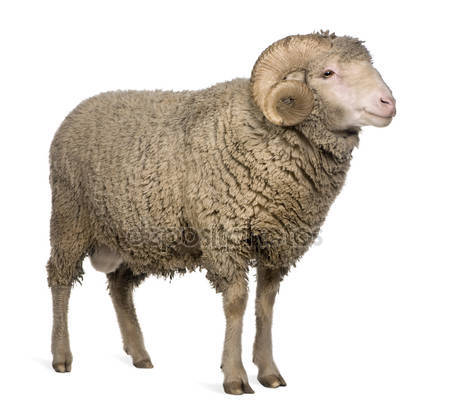 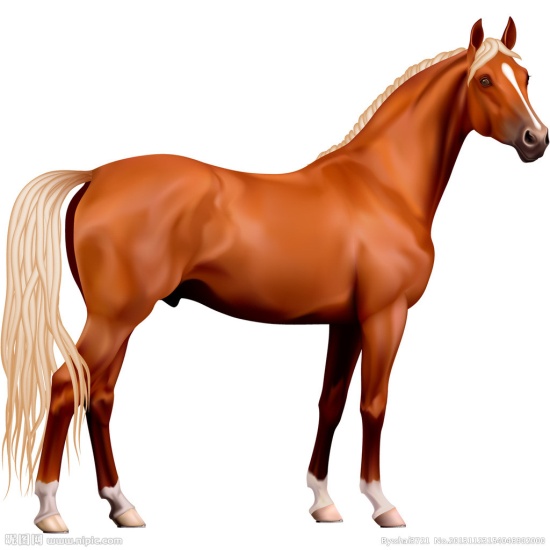 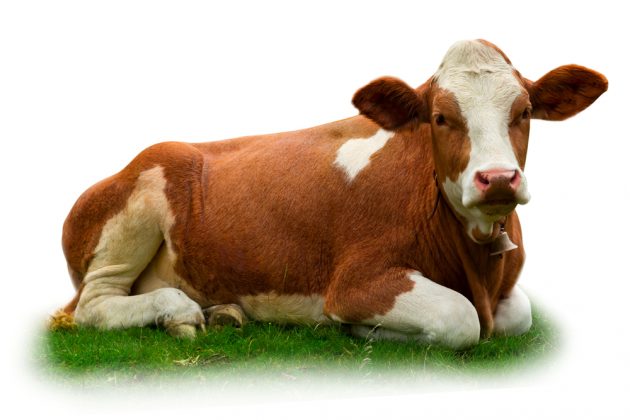 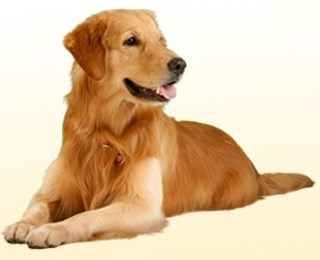 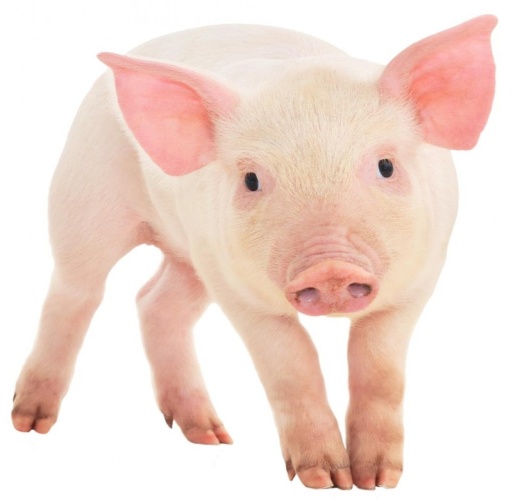 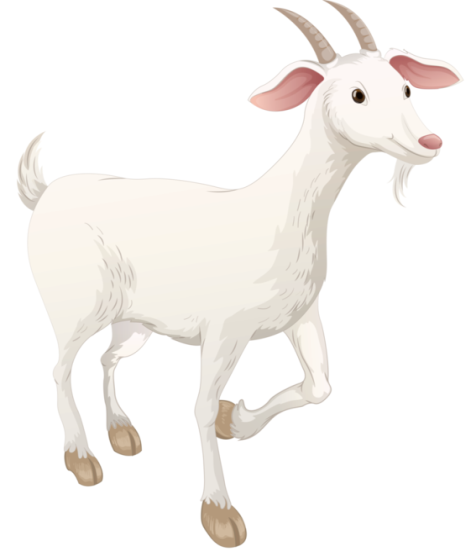 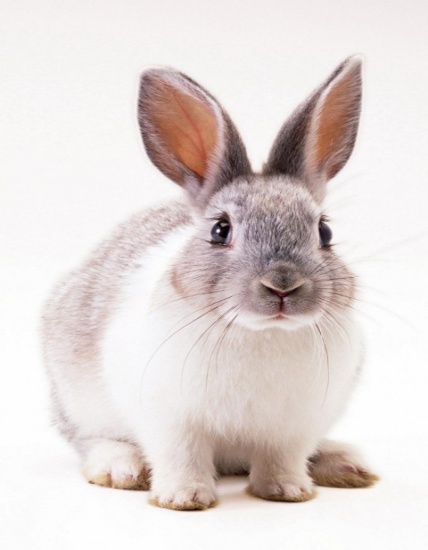 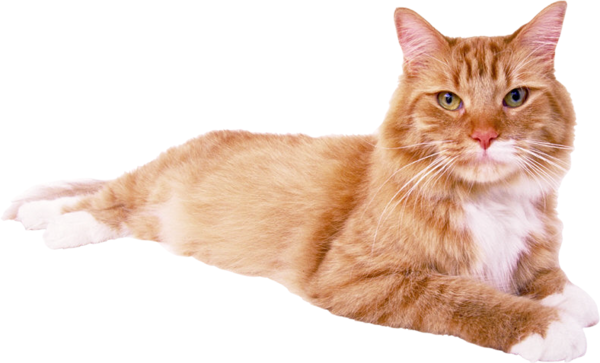 Вернуться 
к Барсику
Далее
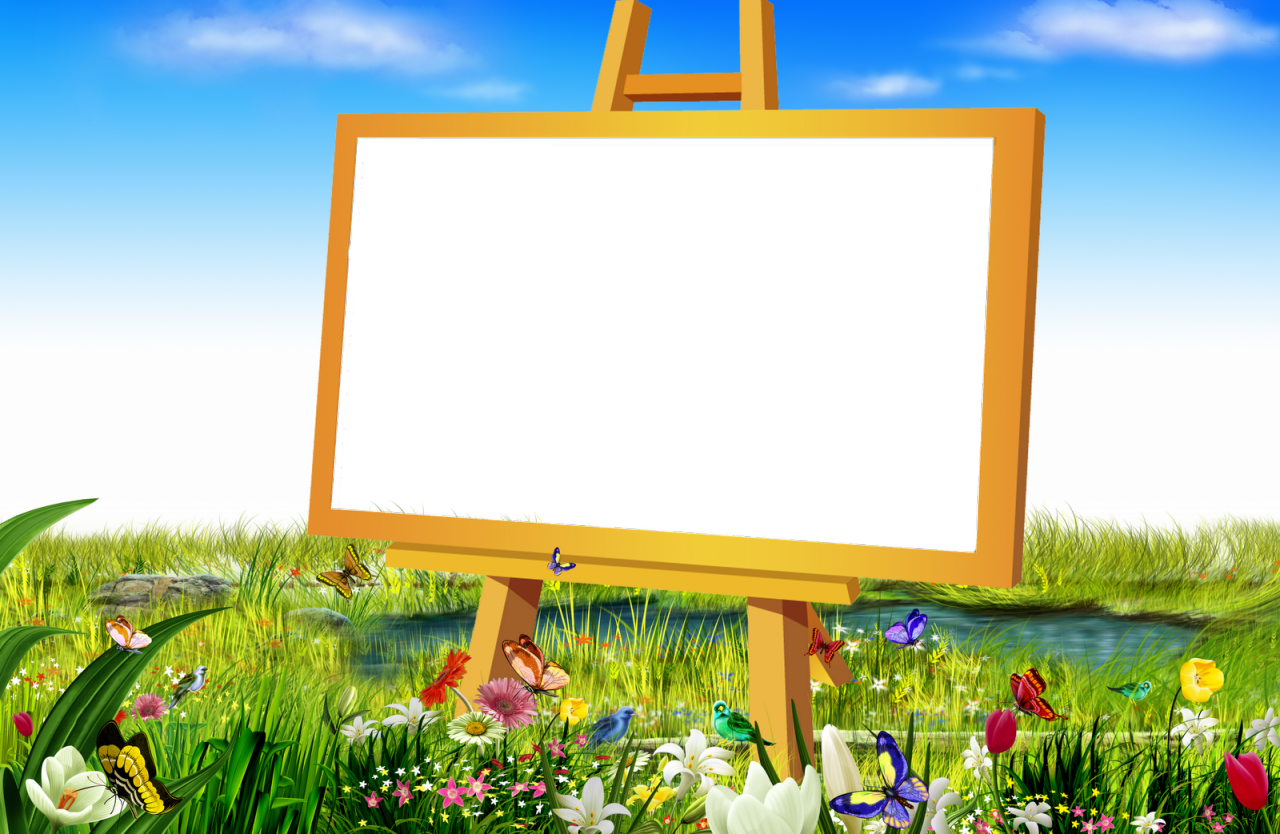 «У кого кто?»
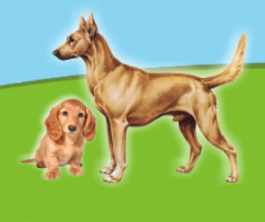 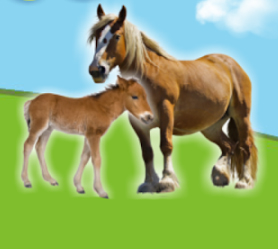 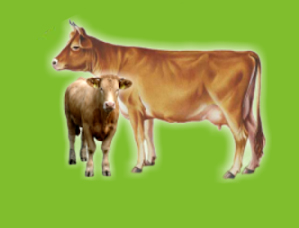 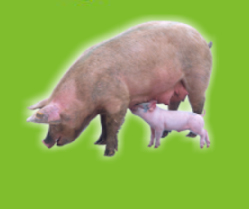 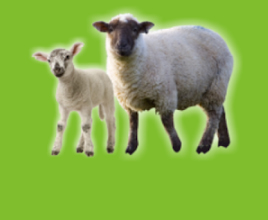 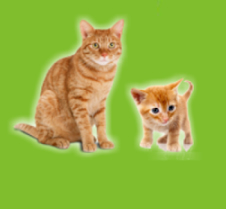 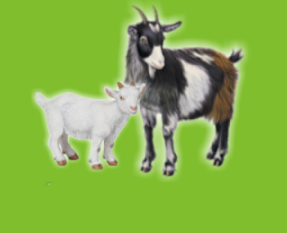 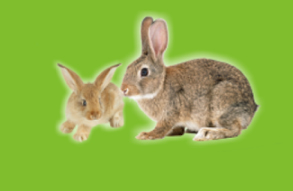 Вернуться 
к Барсику
Далее
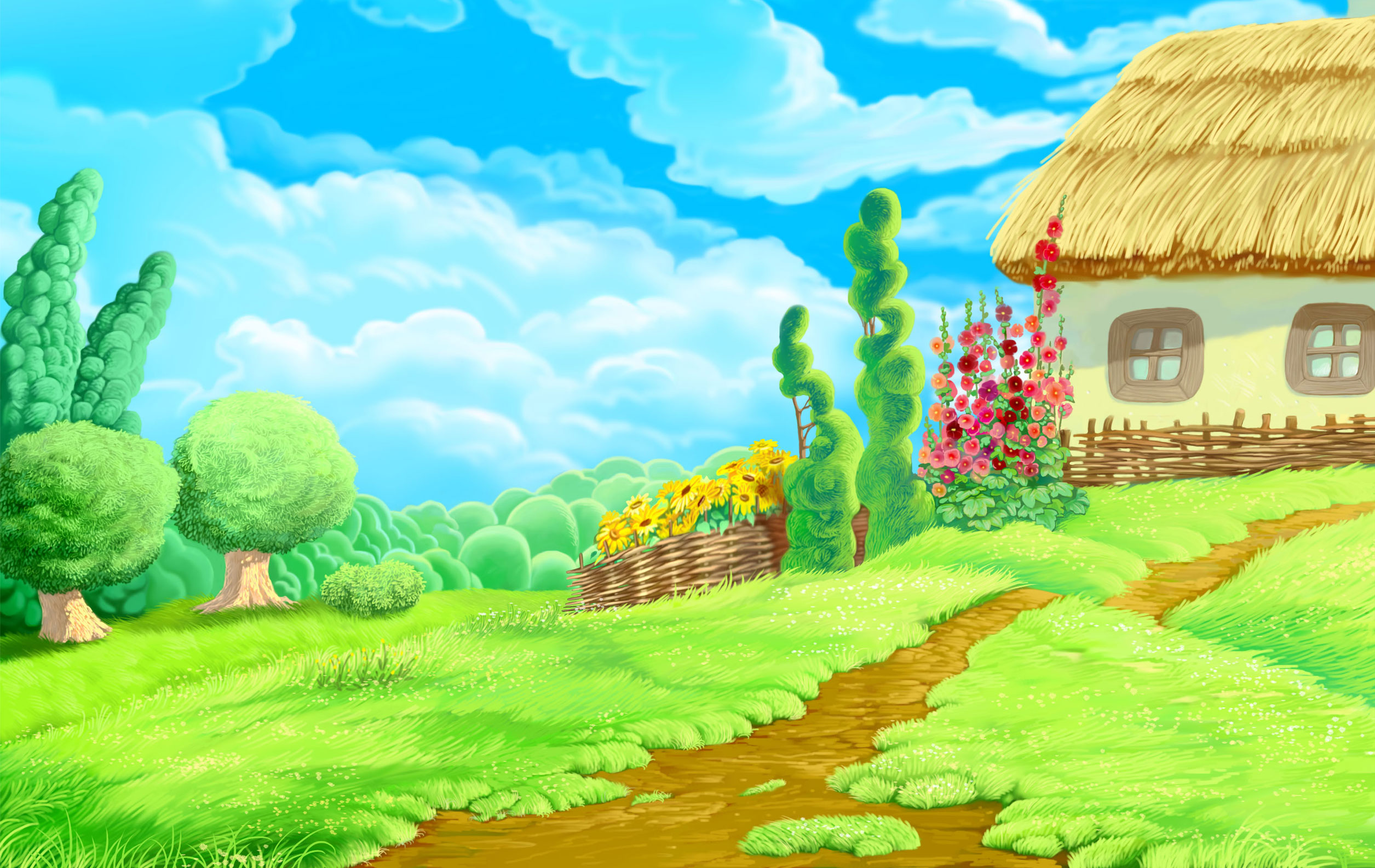 «Назови ласково»
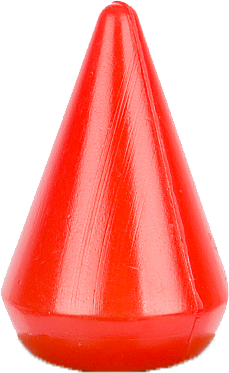 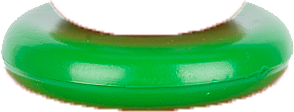 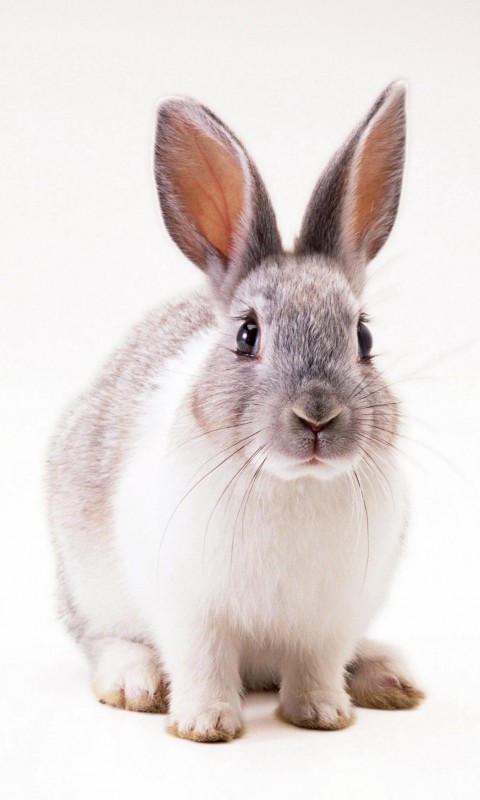 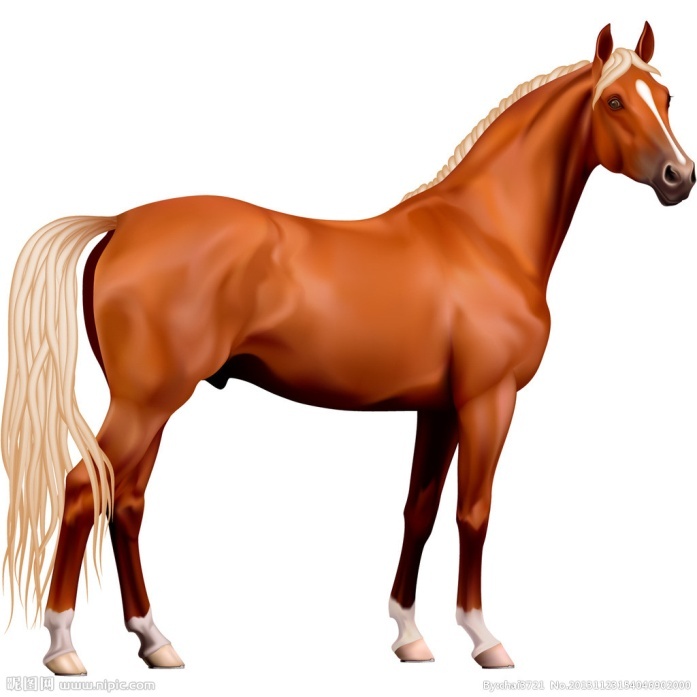 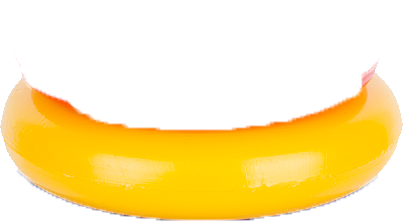 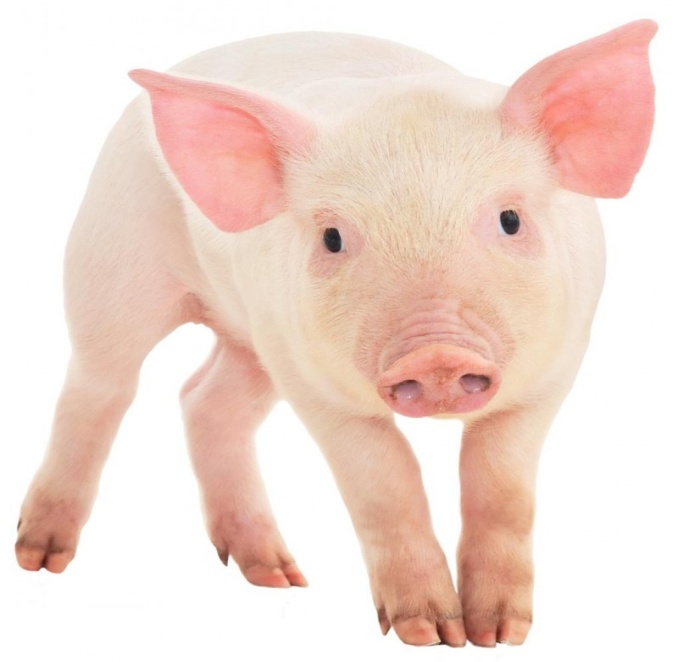 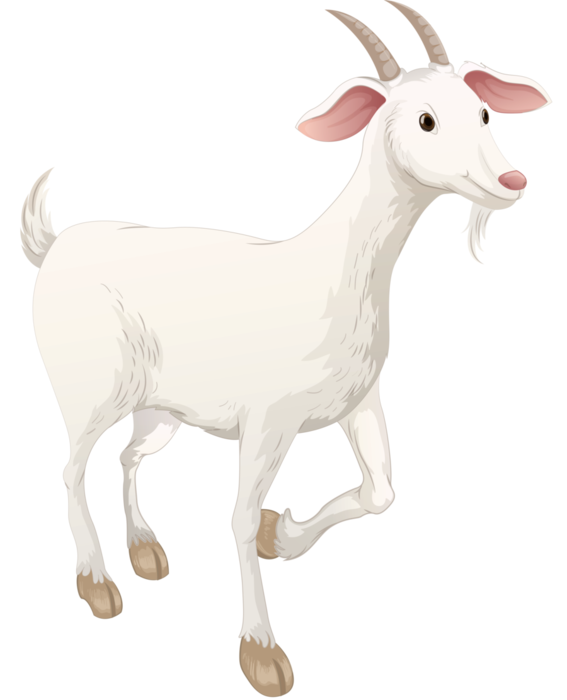 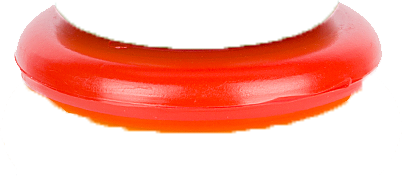 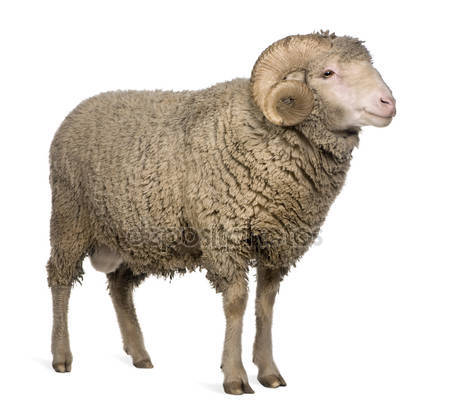 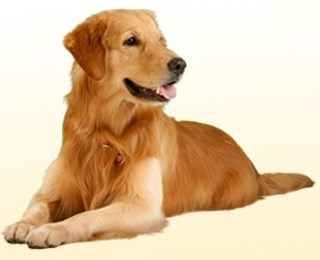 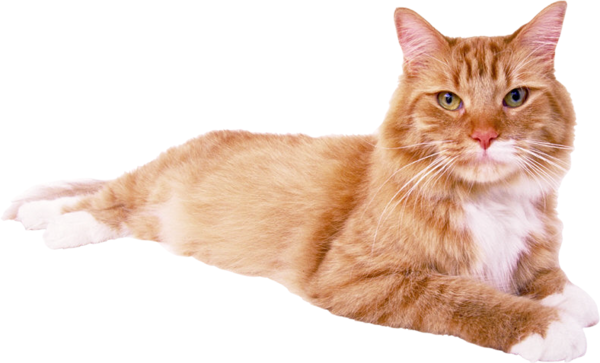 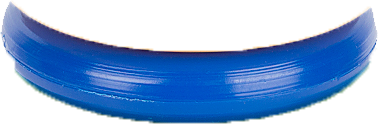 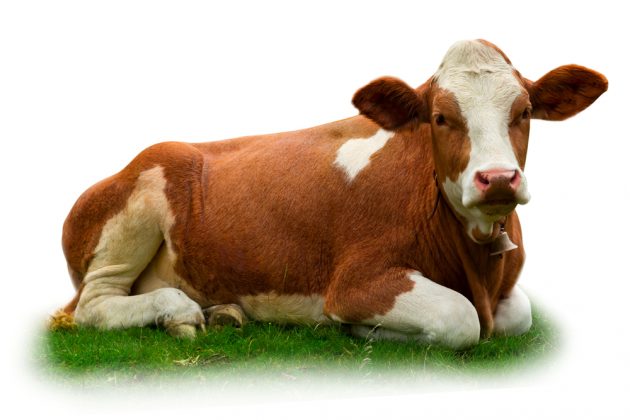 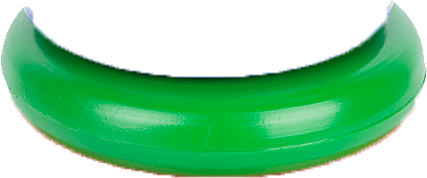 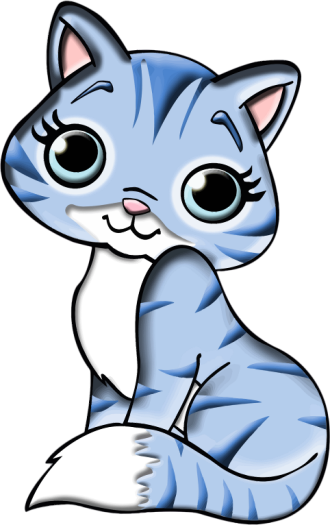 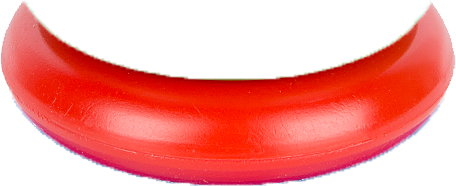 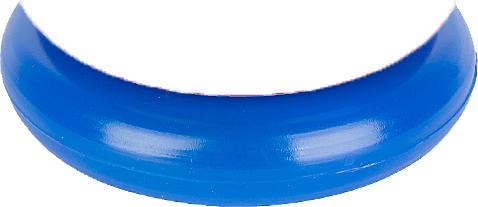 Вернуться 
к Барсику
Далее
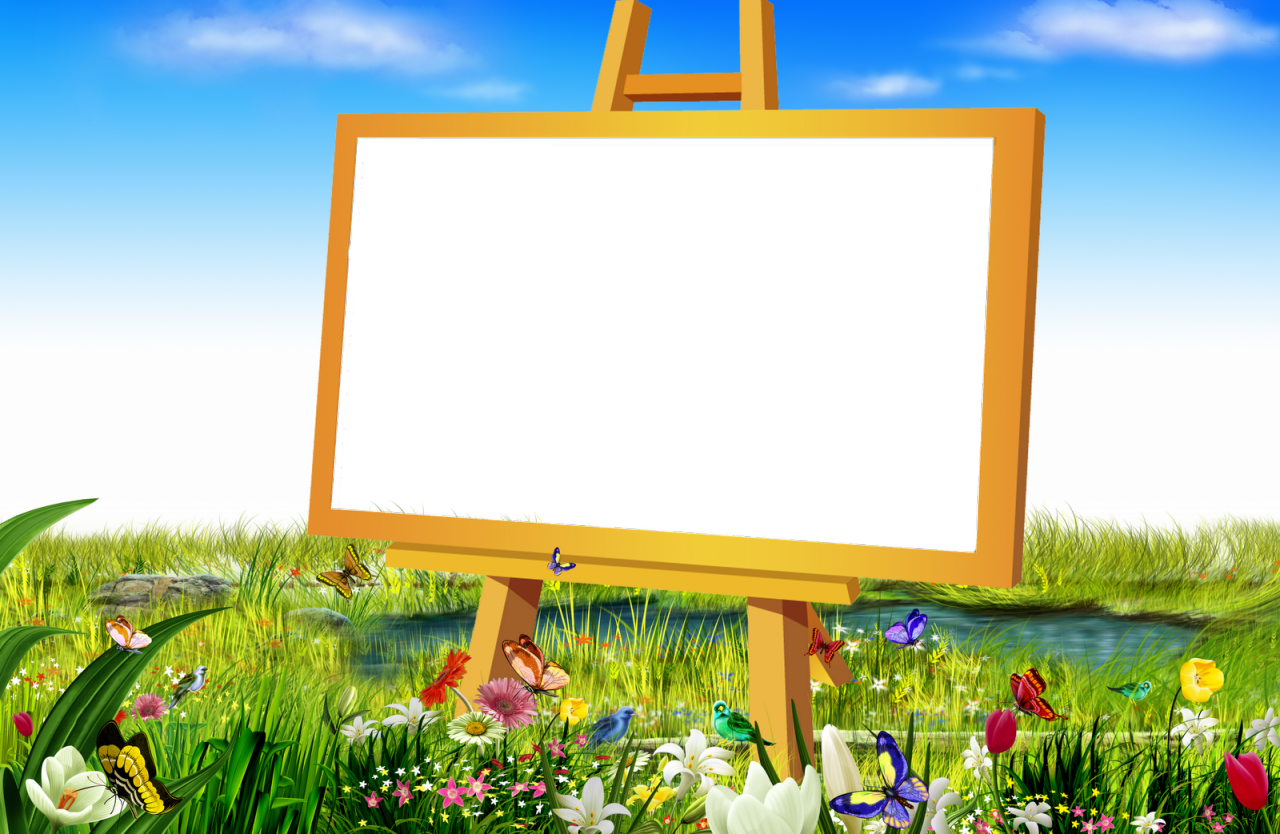 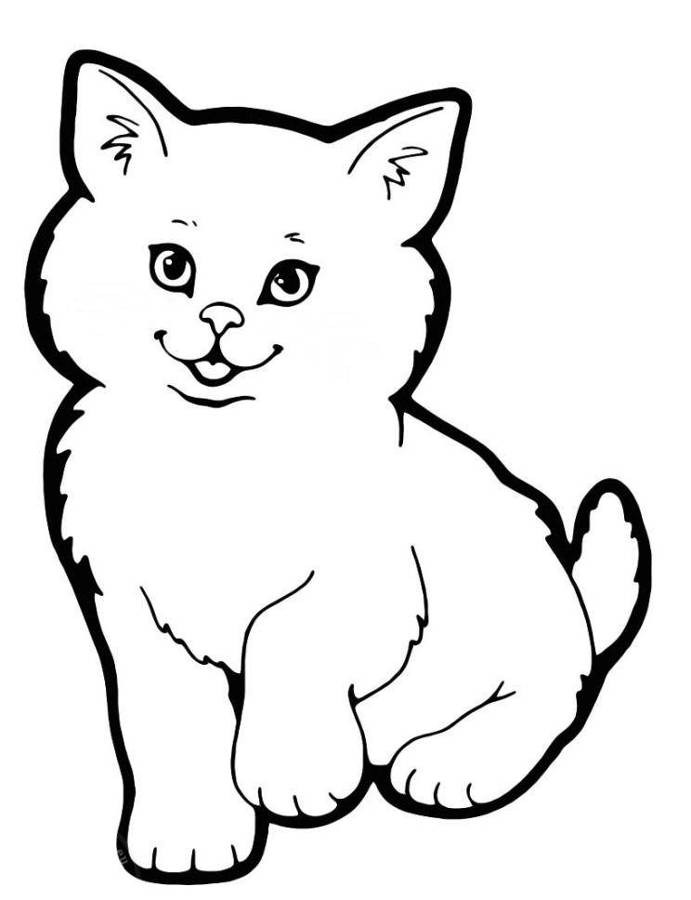 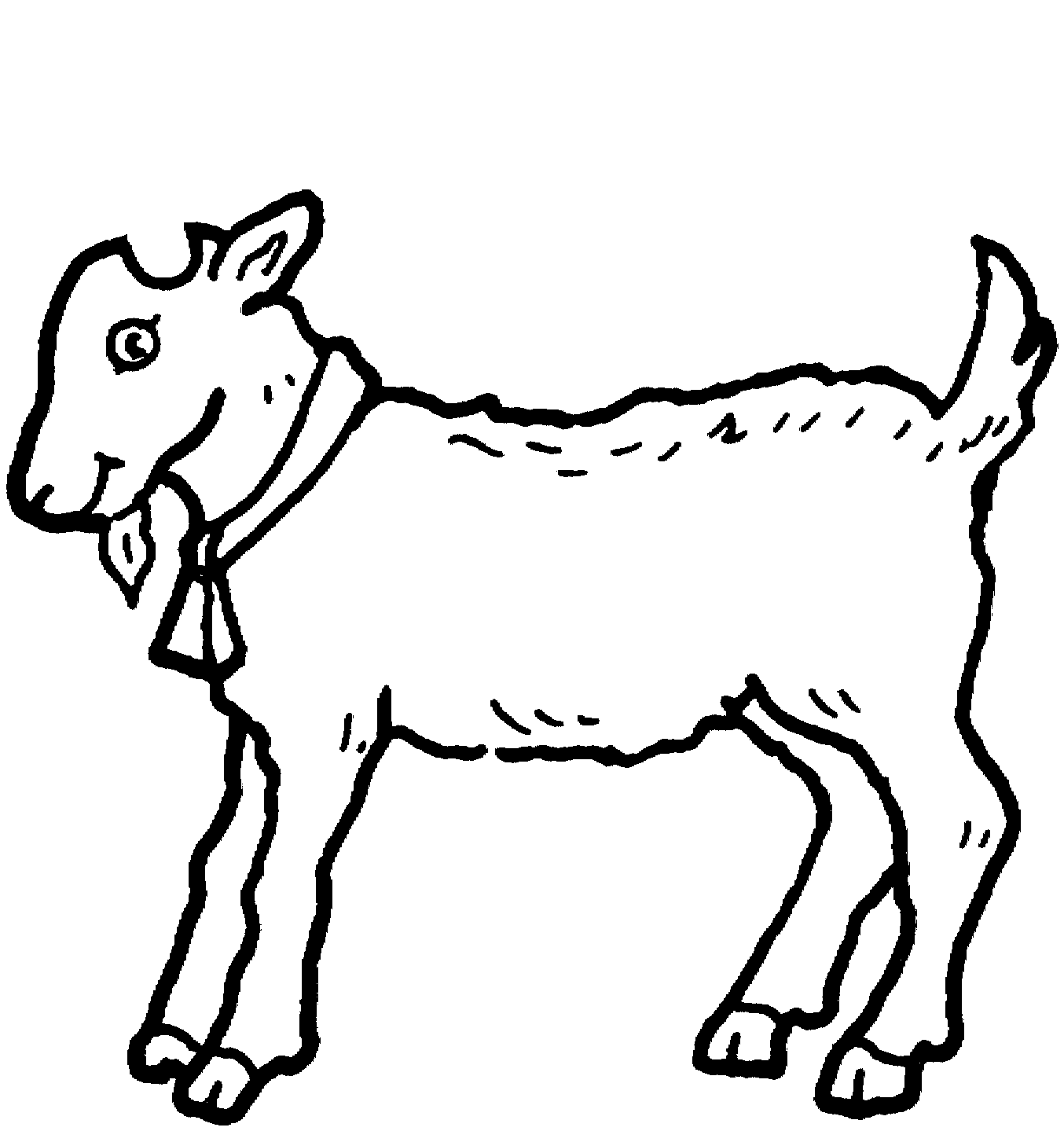 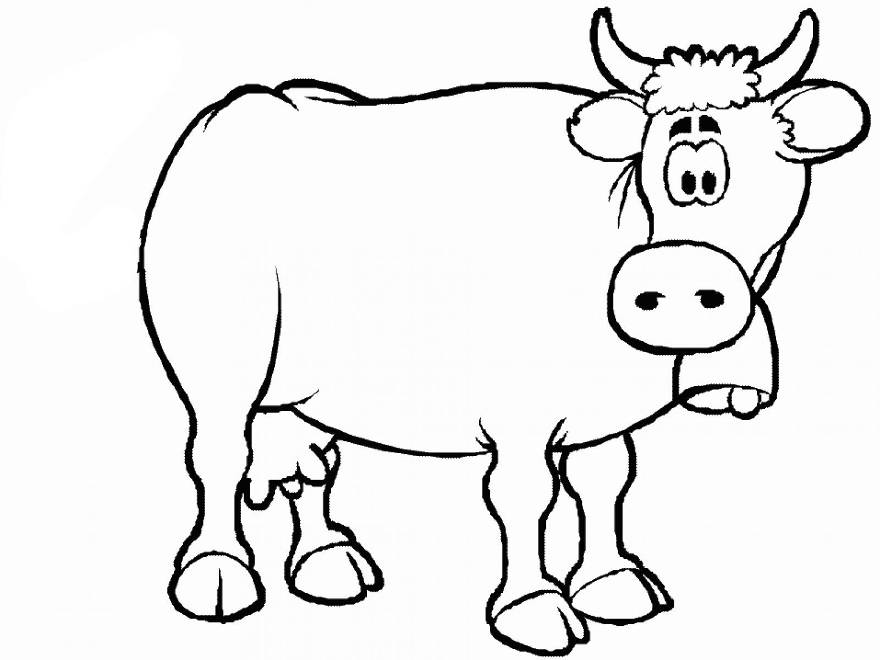 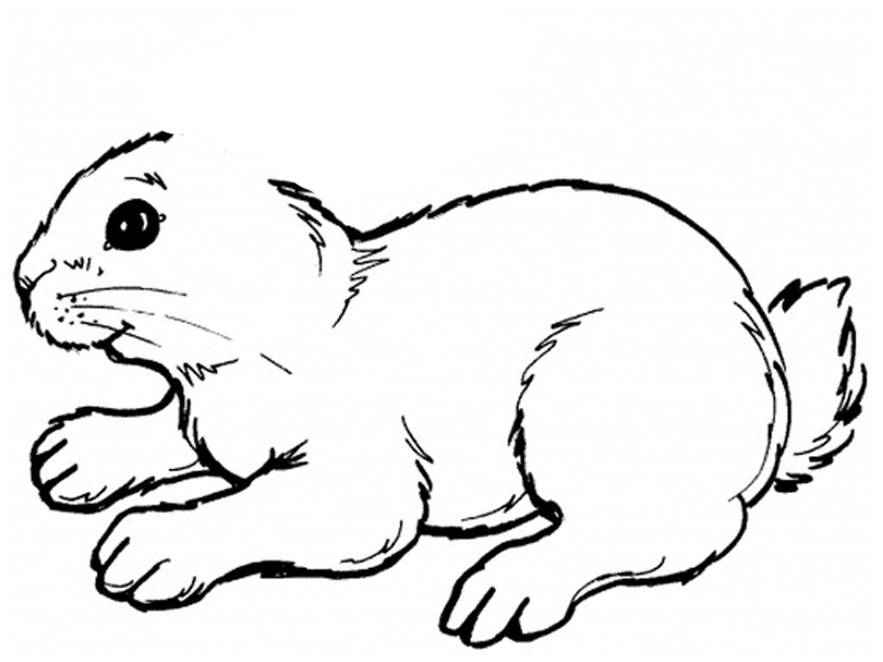 «Что забыл нарисовать художник?»
Вернуться 
к Барсику
Далее
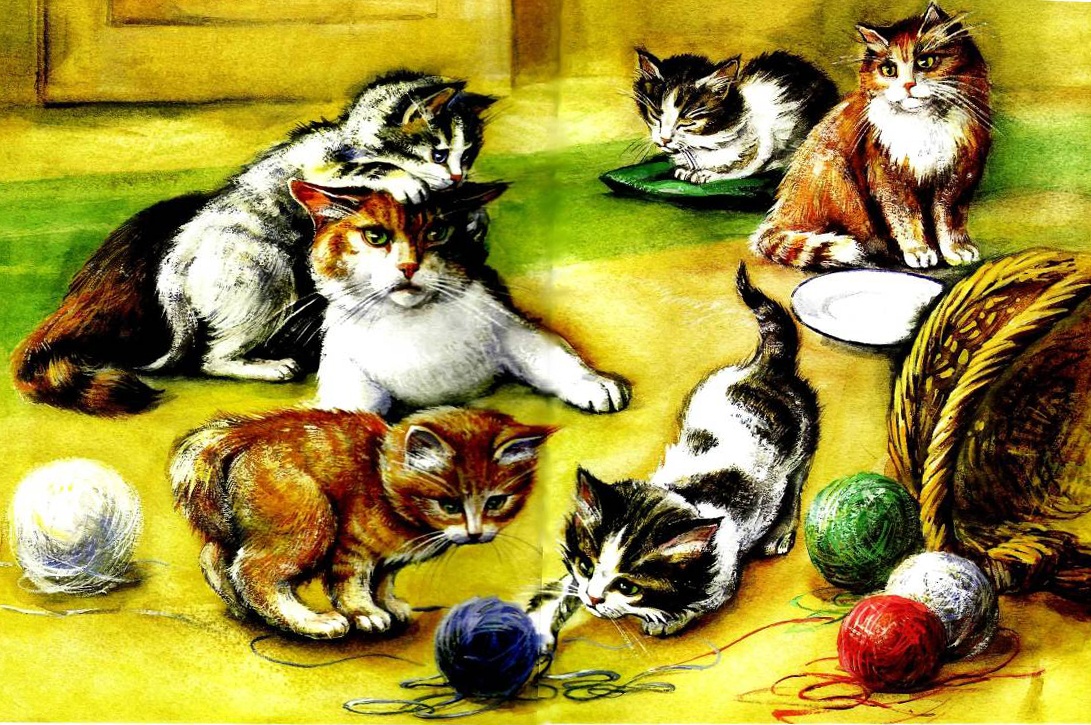 Вернуться 
к Барсику
Далее